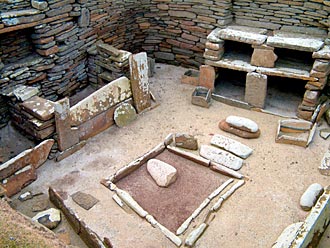 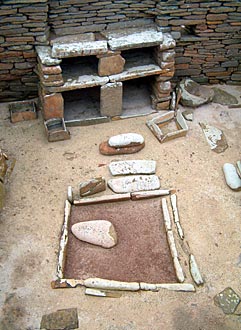 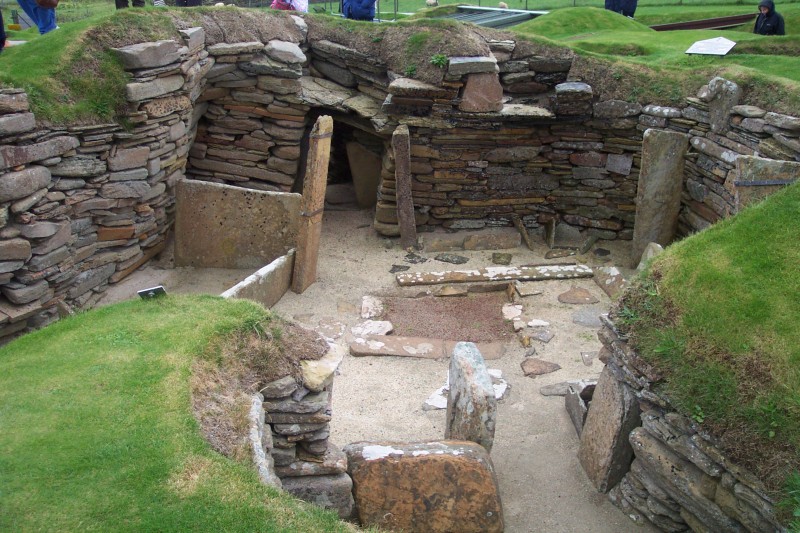 2
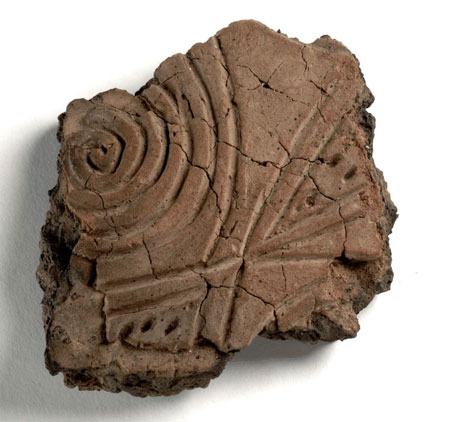 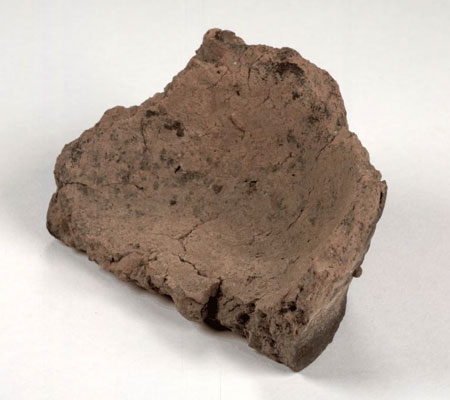 3
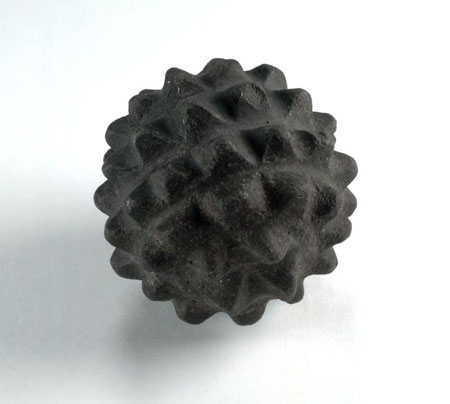 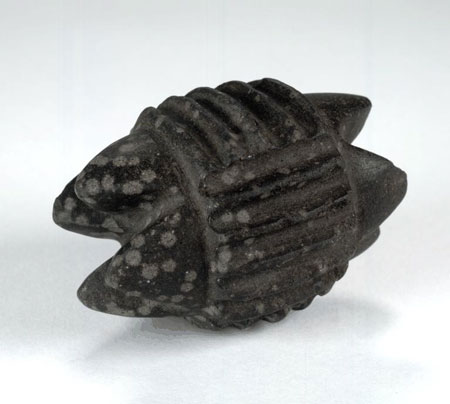 4